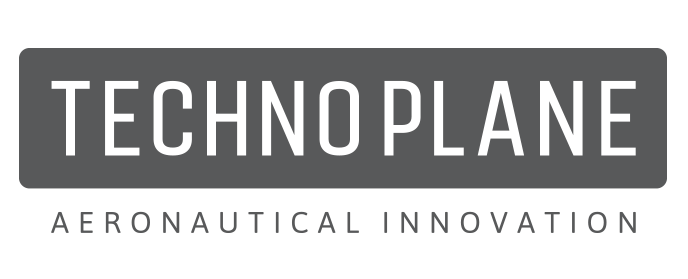 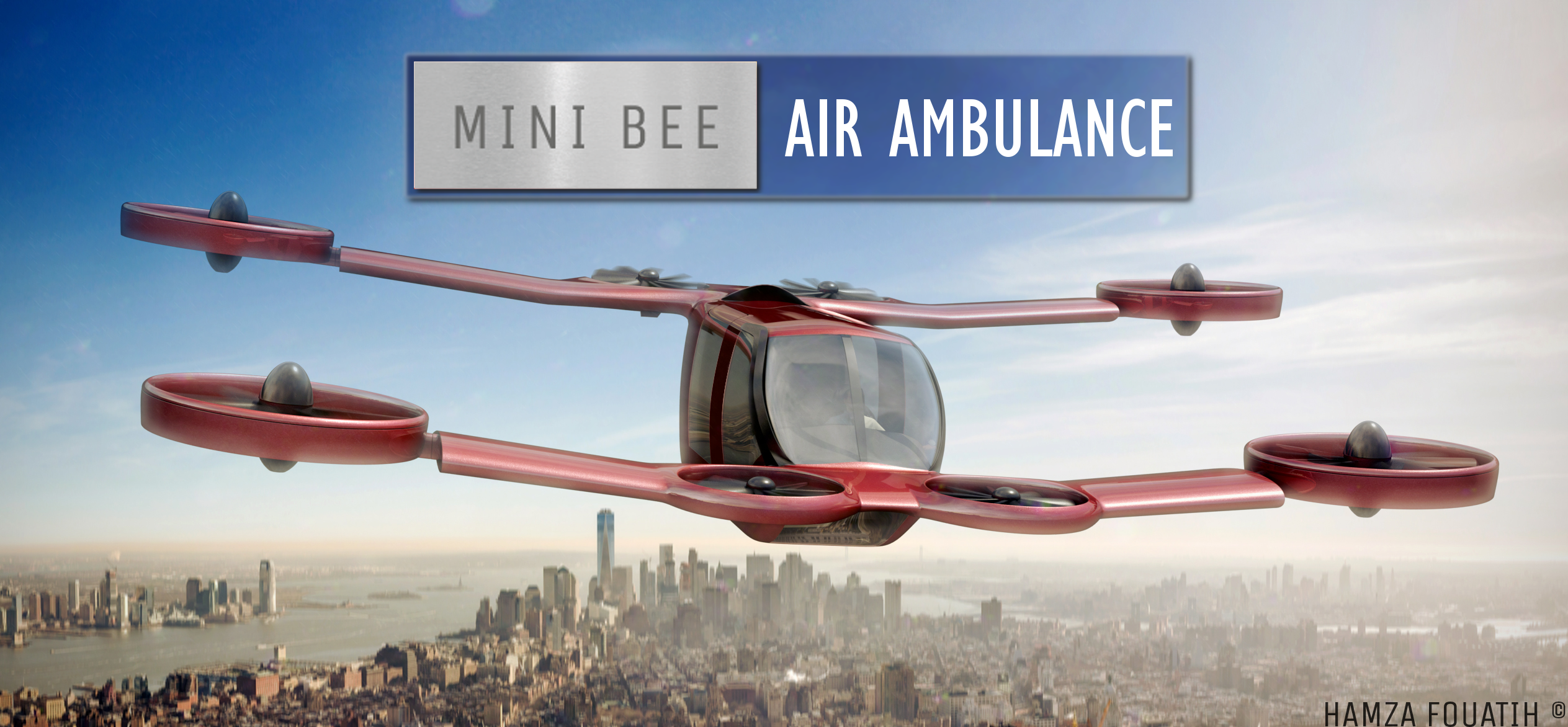 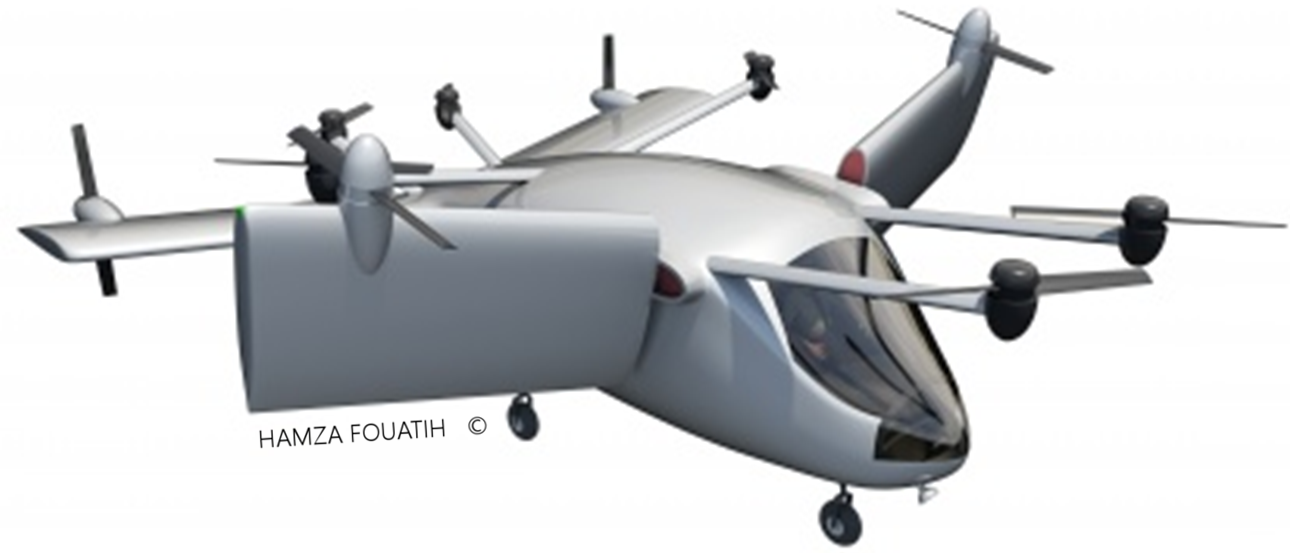 Design 
to be updated
TRL 3
Sujet : Mécanique de vol des VTOL hybrides
Technical state of the art
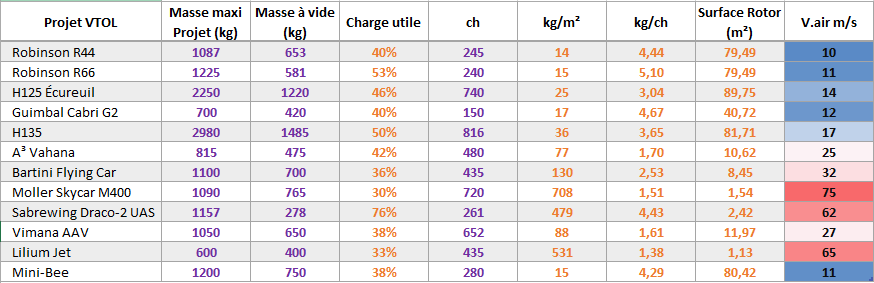 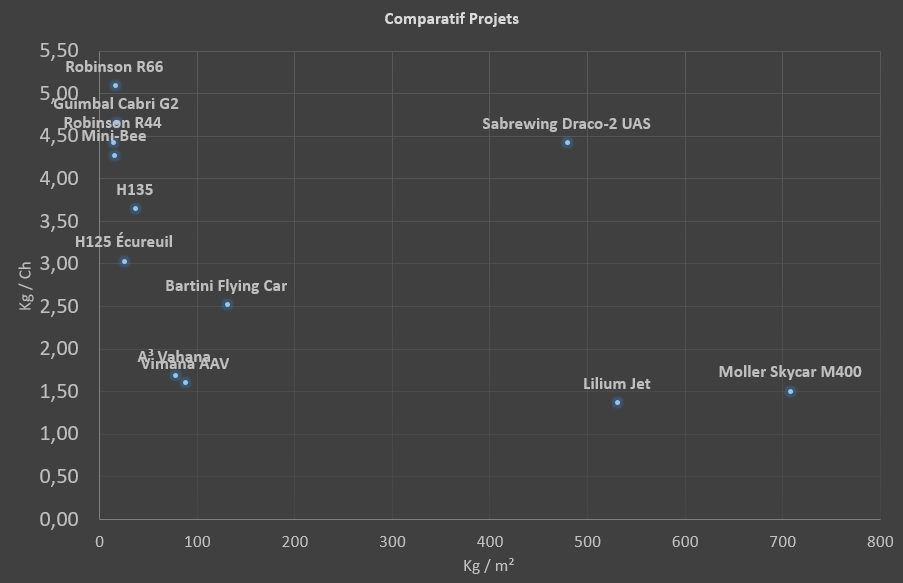 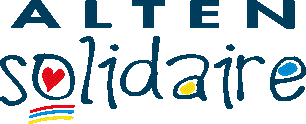 2
Main market drivers
Electric VTOL
Helicopters
Hybrid VTOL
General aviation
VTOL, MTOW 1200kg, 200km/h, 850km
Electric Multi-rotors
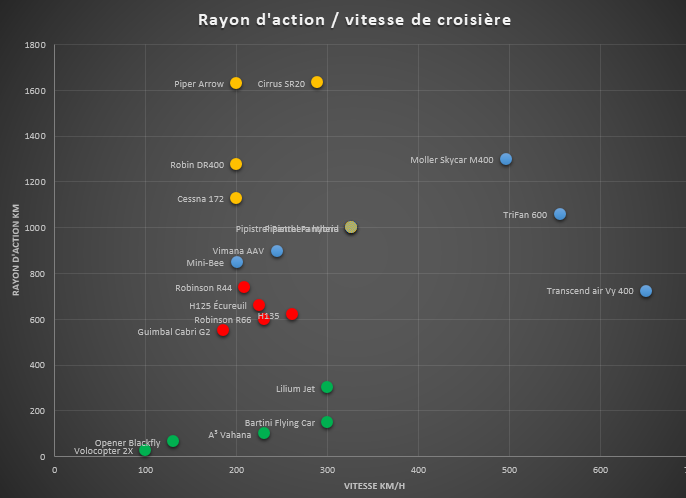 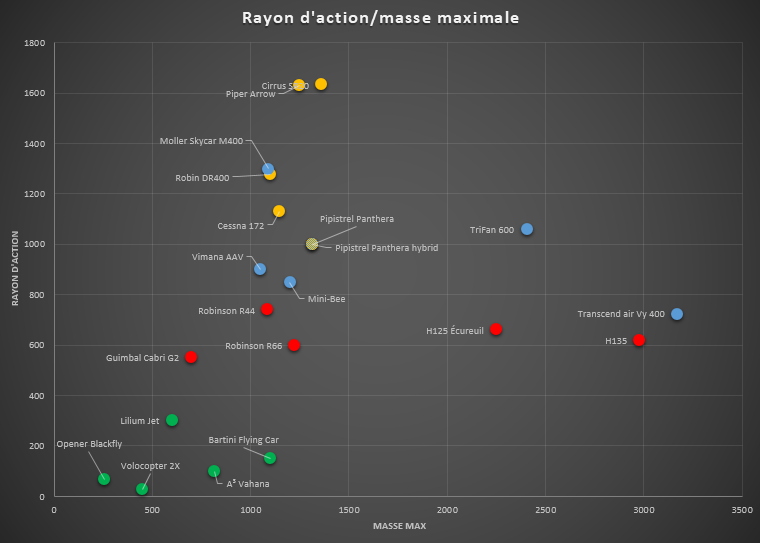 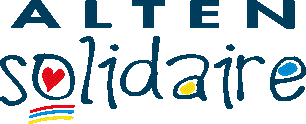 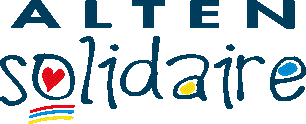 Mini-Bee R2H10P4 is between Helicopter R44 and Aircraft C172
3
Mini-Bee : Hybrid Powered solution
Basic flight path
Cruise speed : 200km/h
Range : 850 km
MTOW : 1200kg
Climbing angle: 10° 
Cruse altitude: 1500m
Max power 280 kW
Cruise flight : 90% of energy
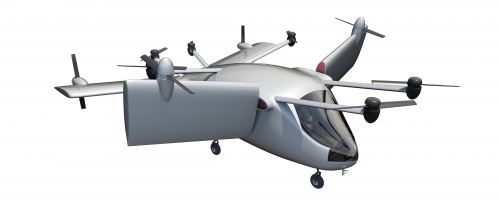 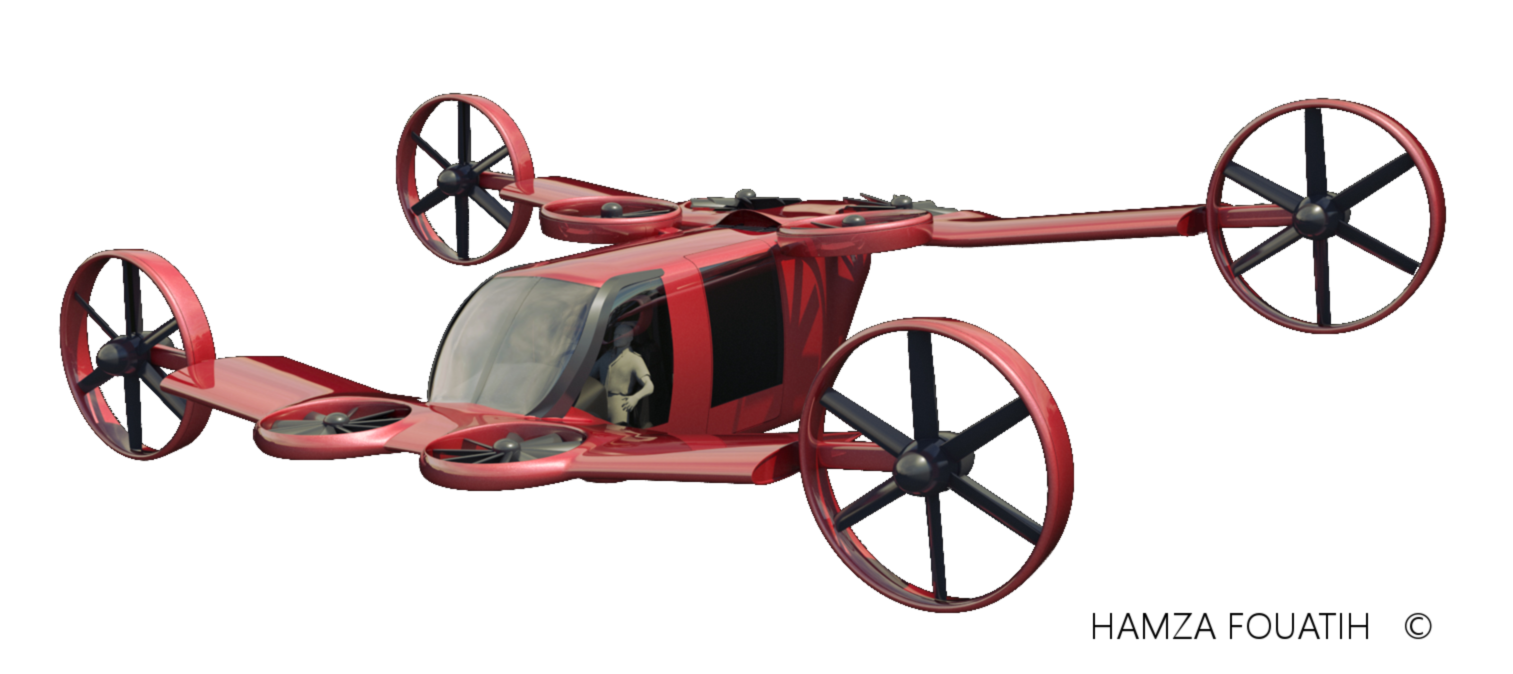 6 Internal Vertical three-phase
Asynchronous electric engines
Fuel tank
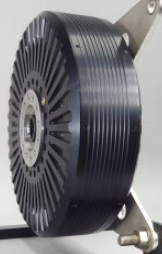 Under Studies
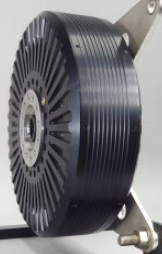 Three-phase Generators
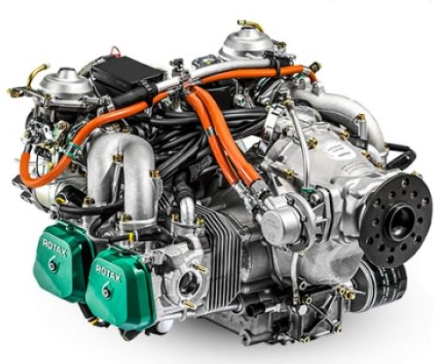 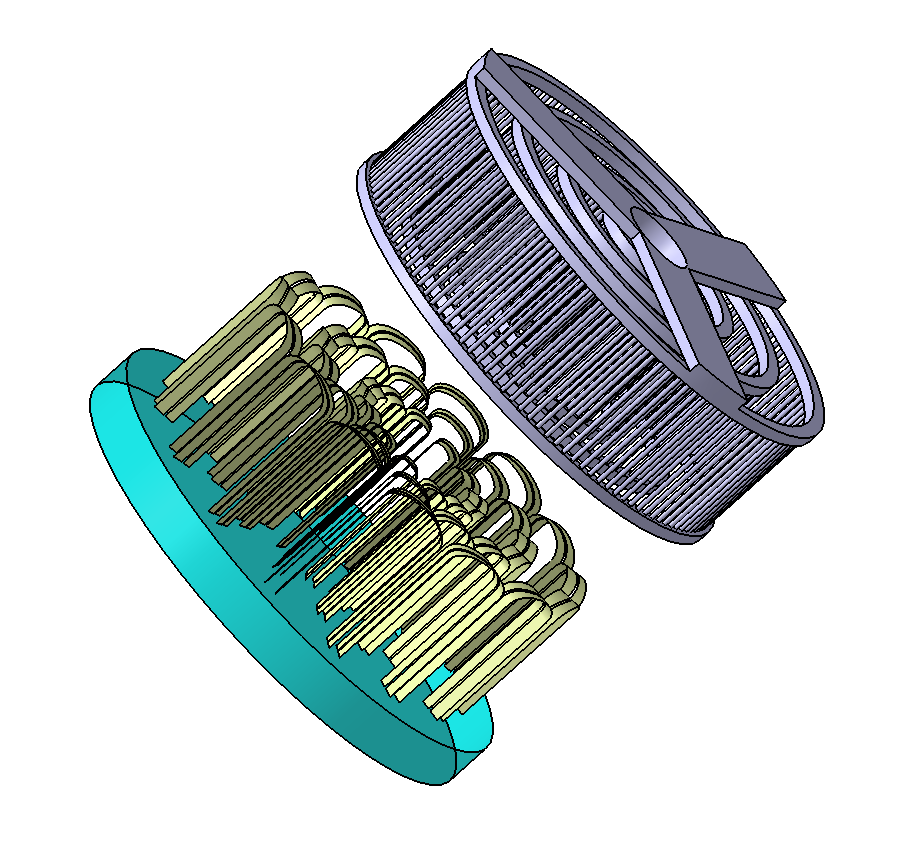 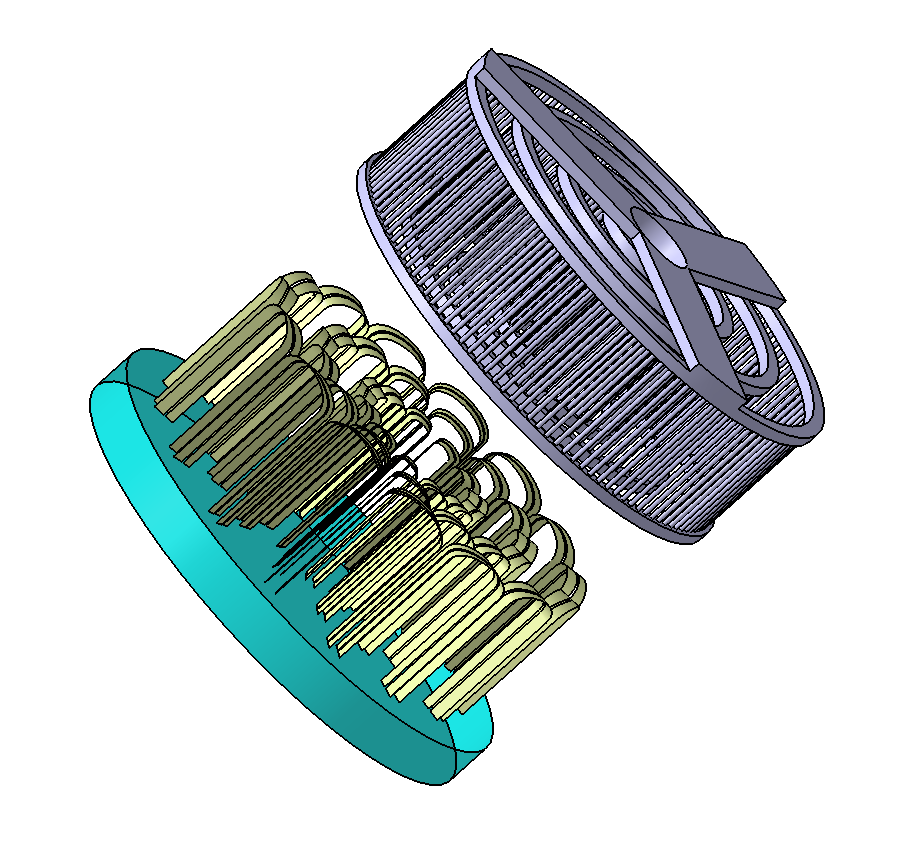 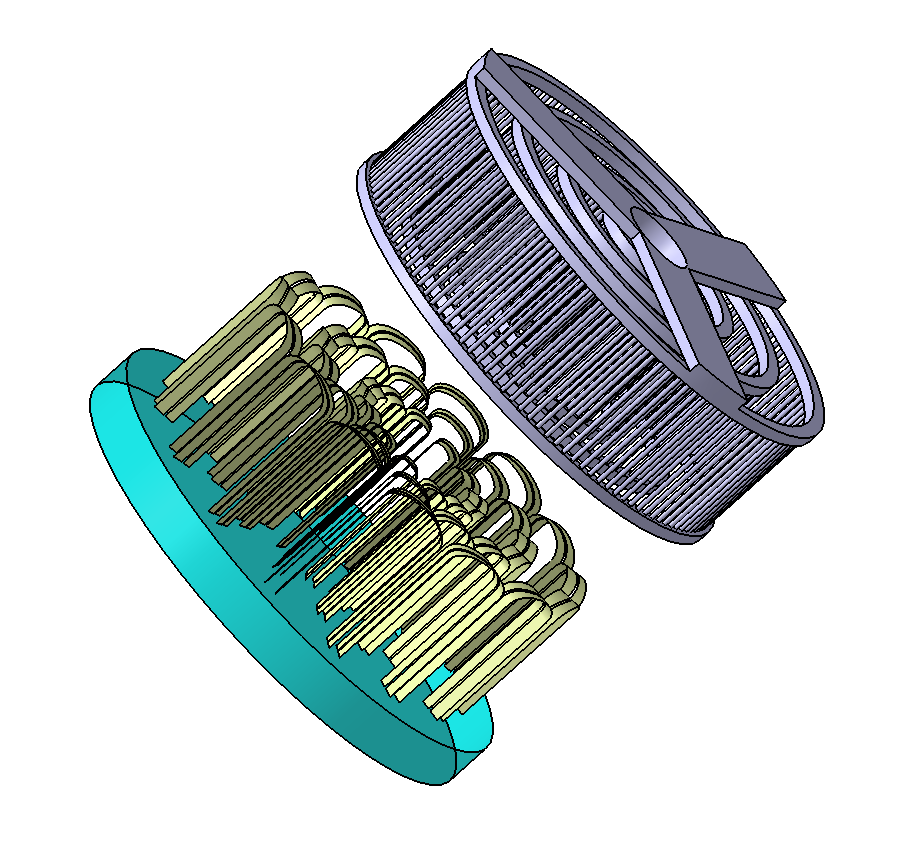 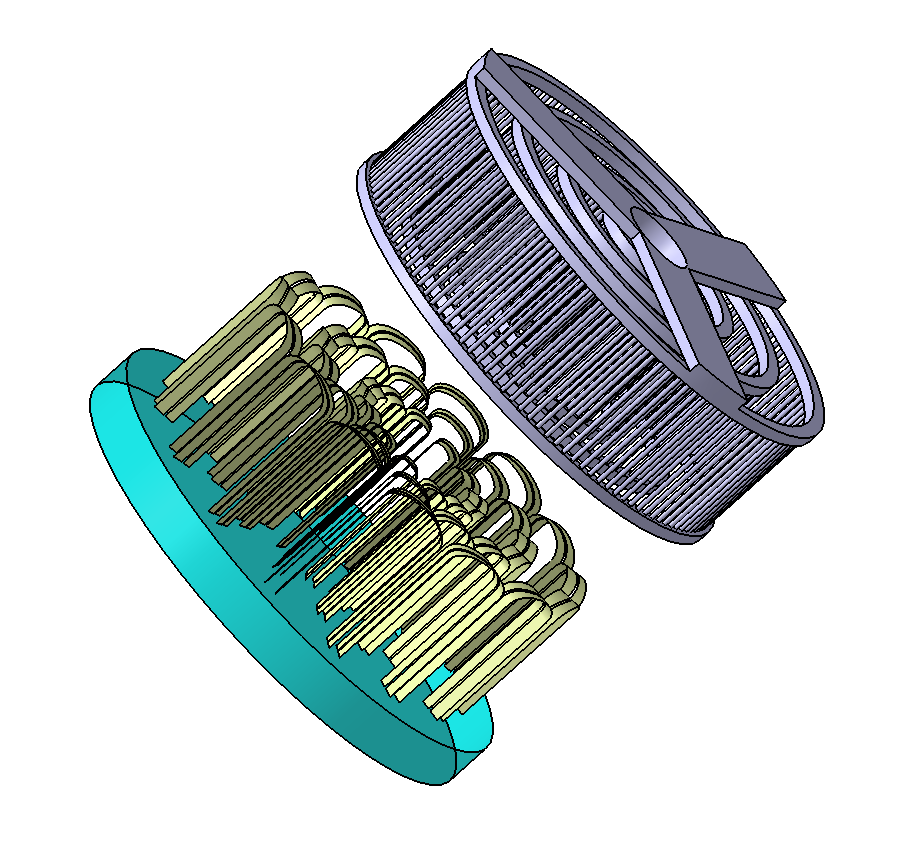 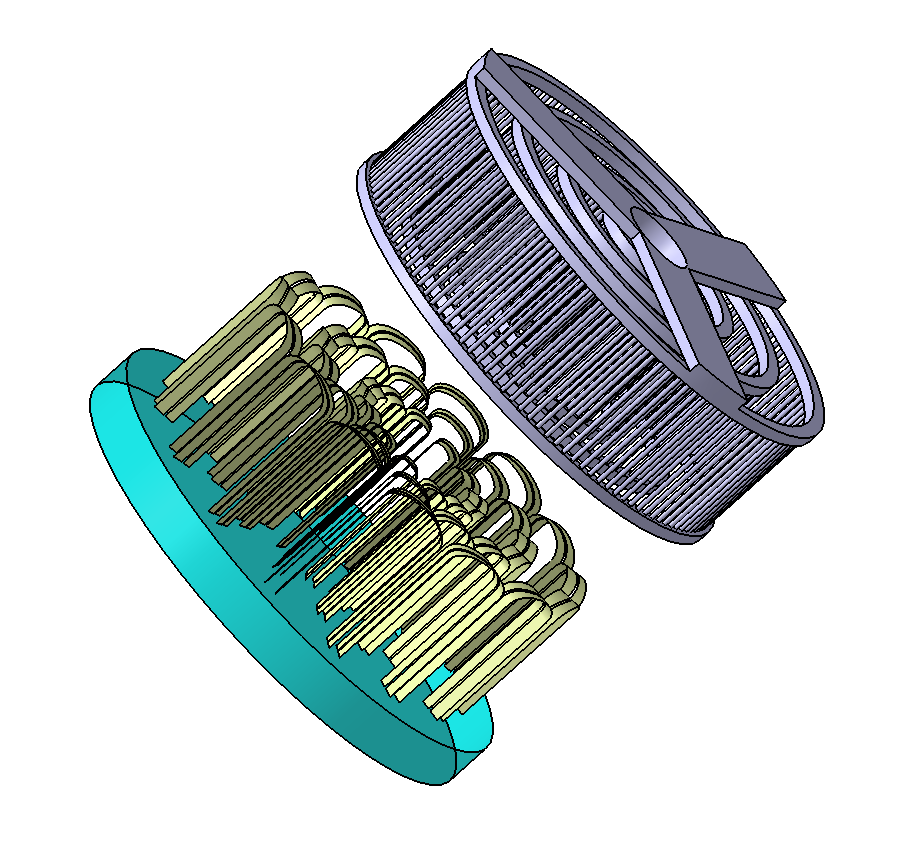 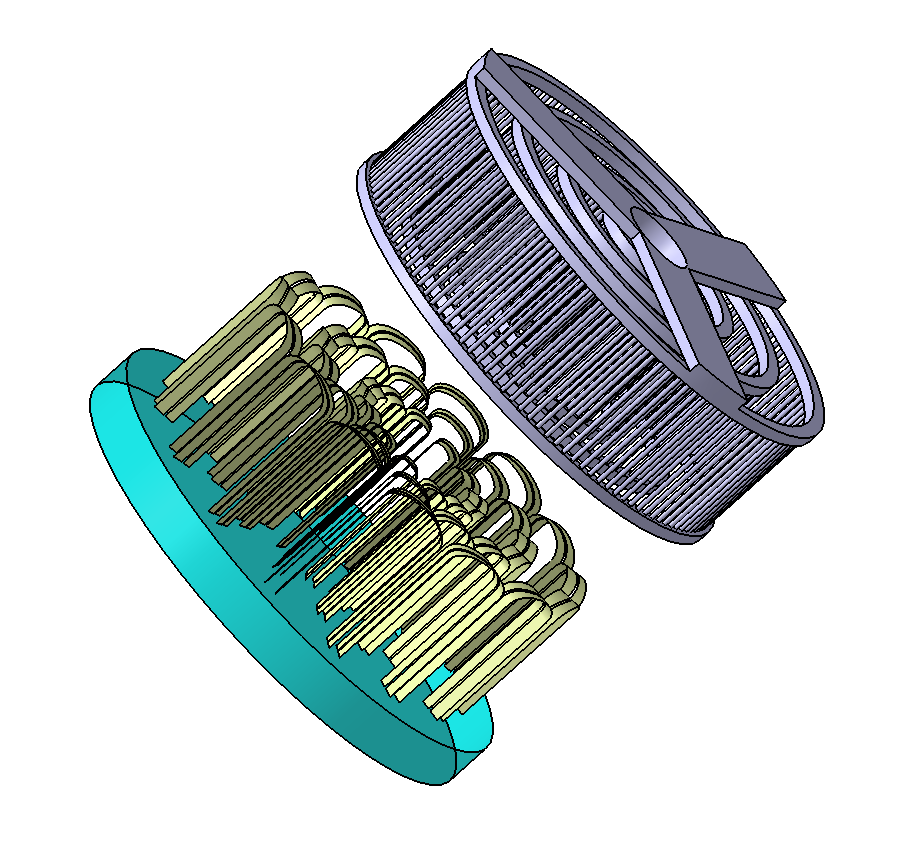 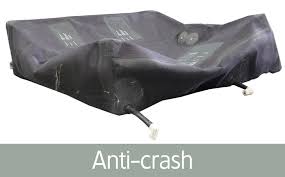 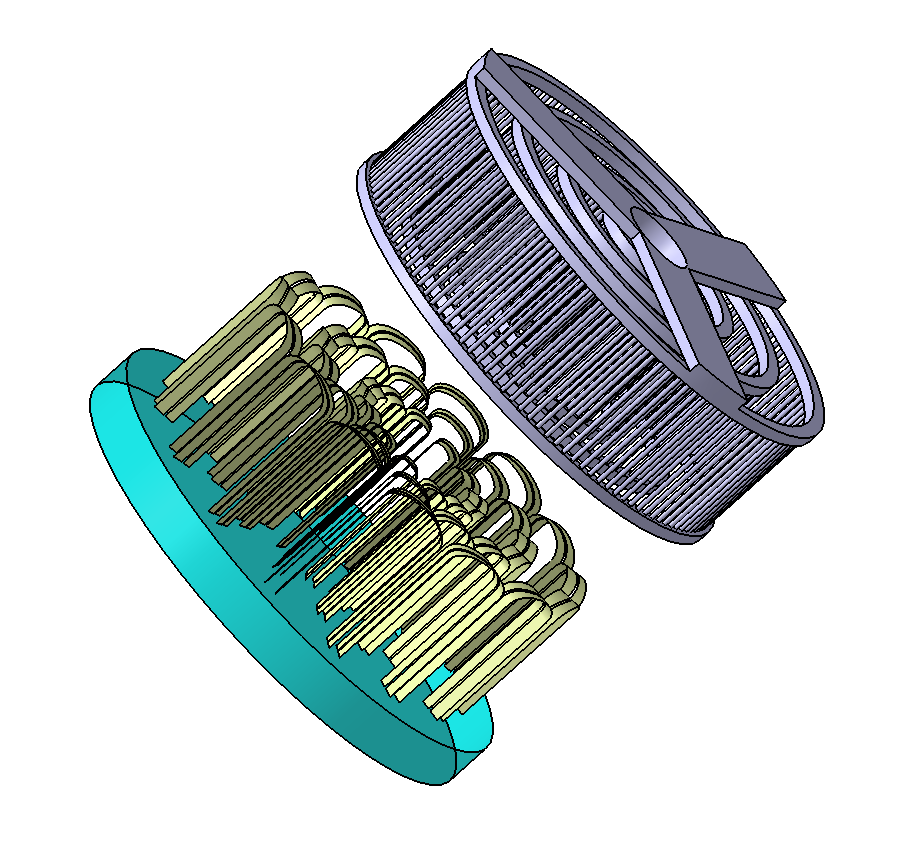 2 Engines Rotax 915is
Emrax
2 horizontal engines
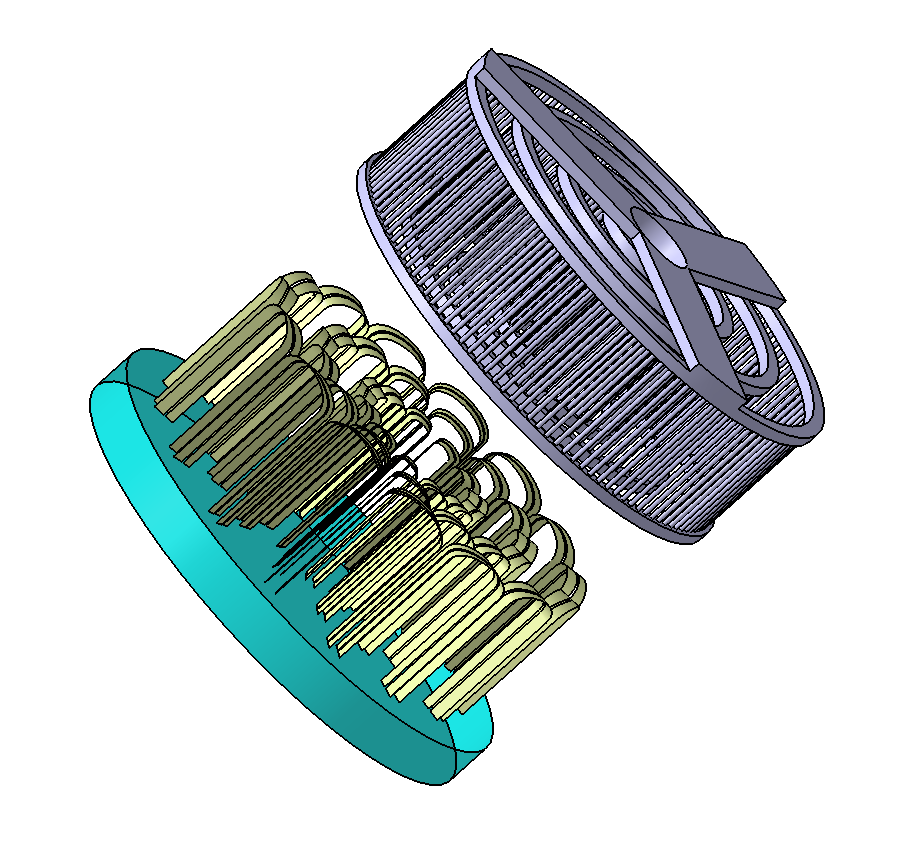 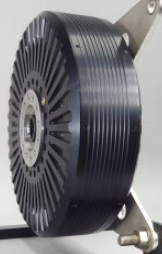 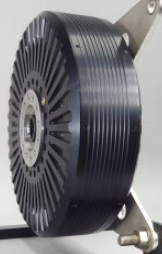 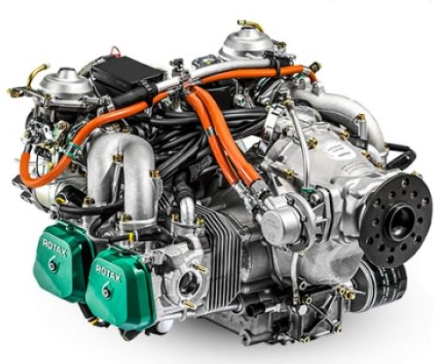 Three-phase Generators
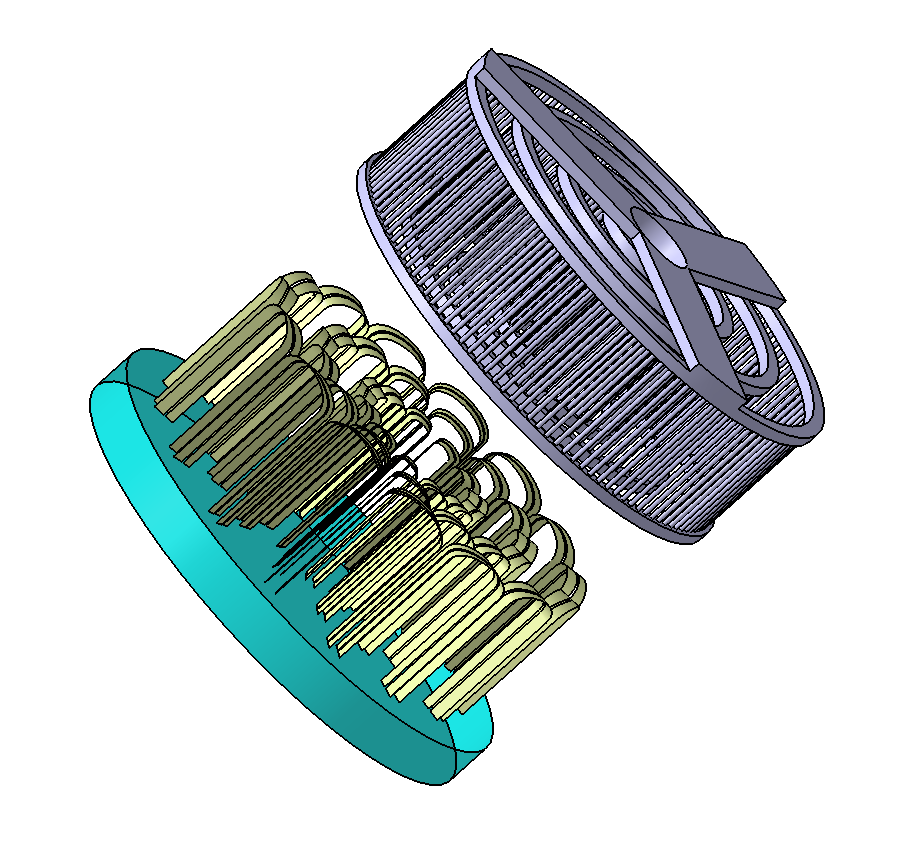 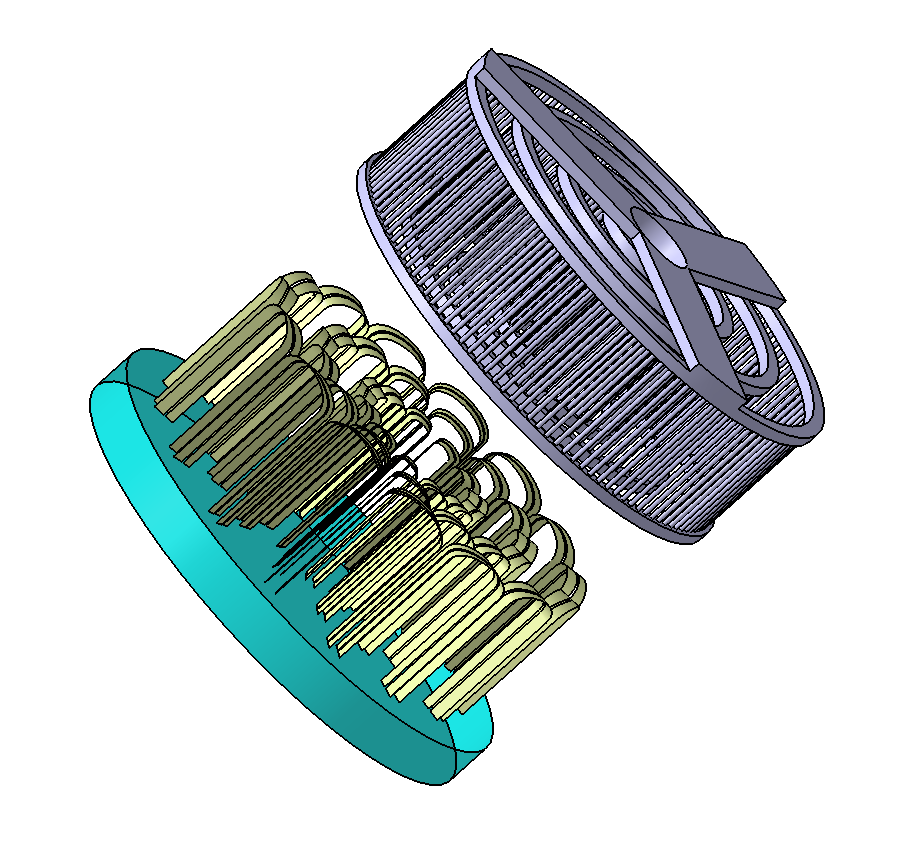 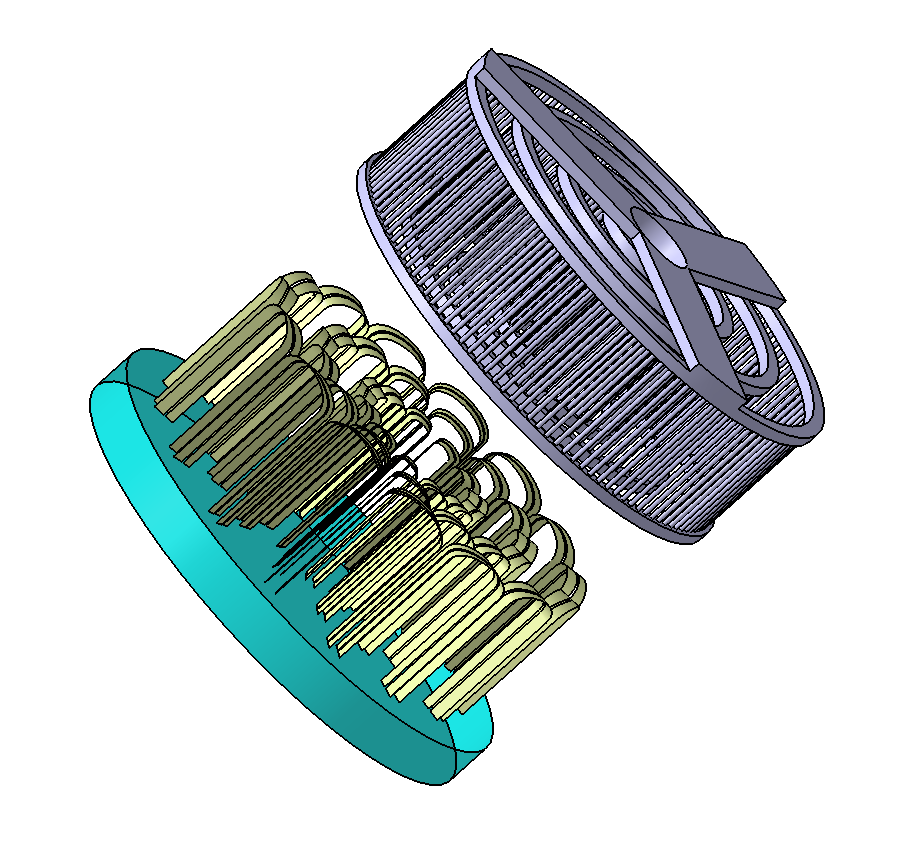 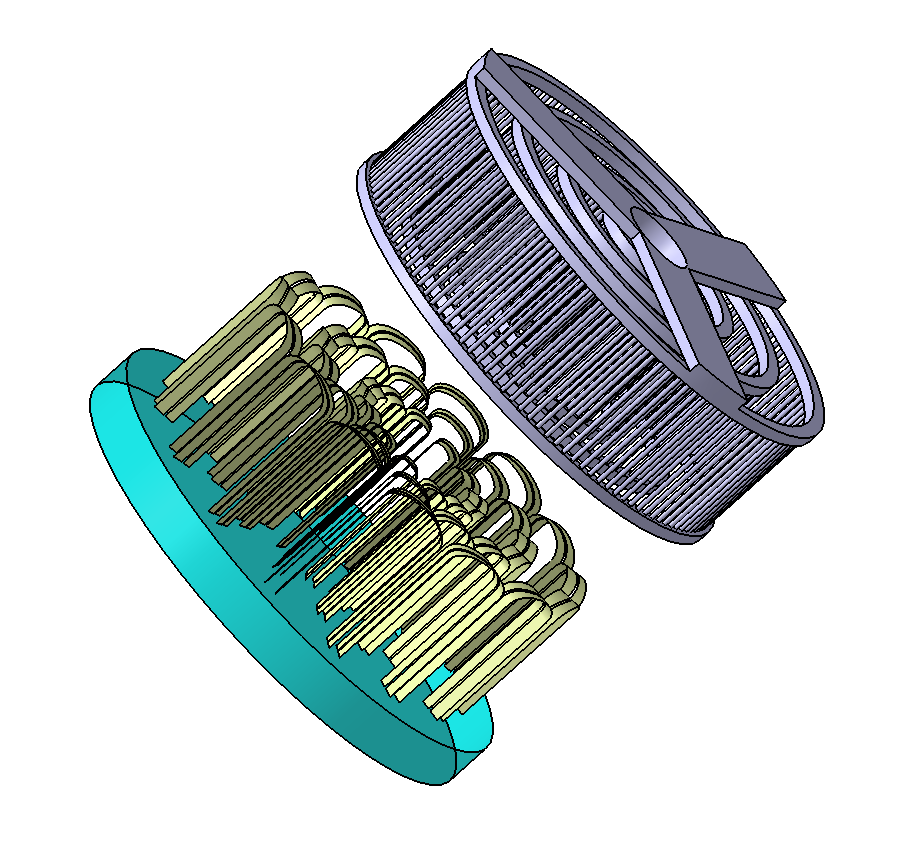 No Battery
4 external engines
Emrax
4
Actual 2PAX configuration for prototype
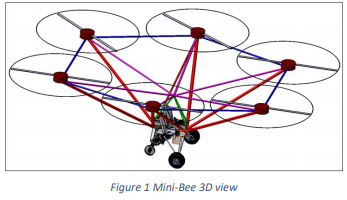 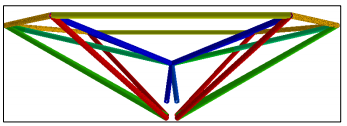 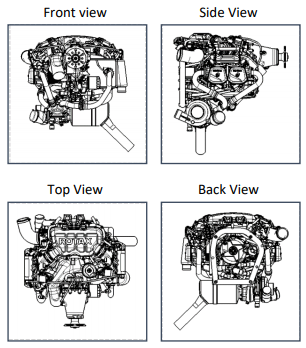 5
Synchrone standard configuration
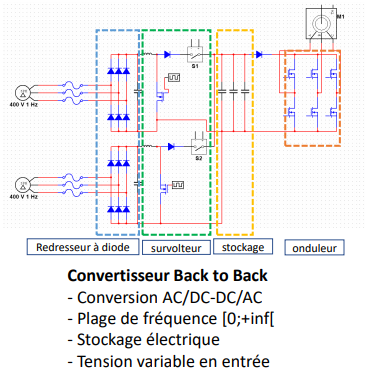 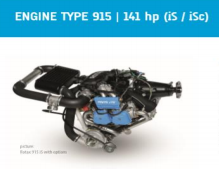 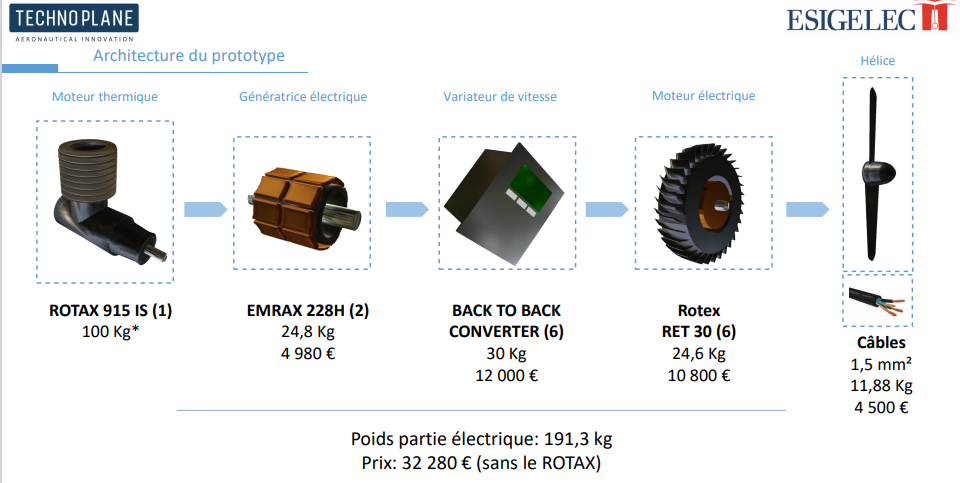 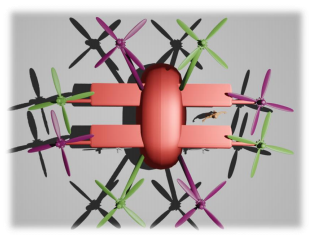 6
State of the art
Ecureuil
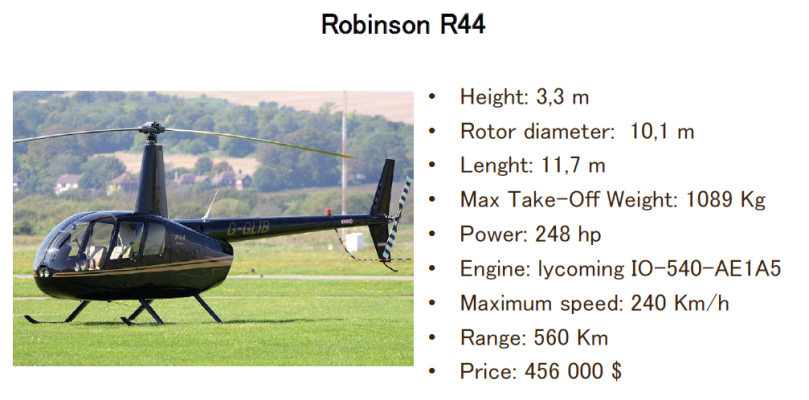 Airbus H160
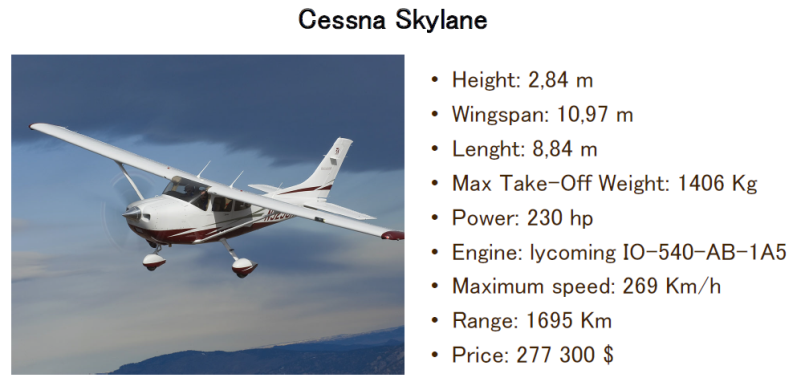 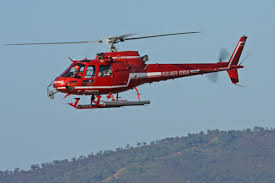 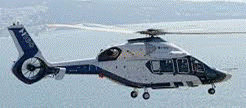 Osprey V22
Advanced Tactics (2016)
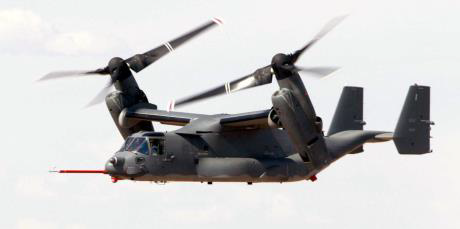 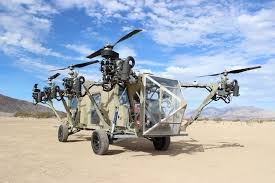 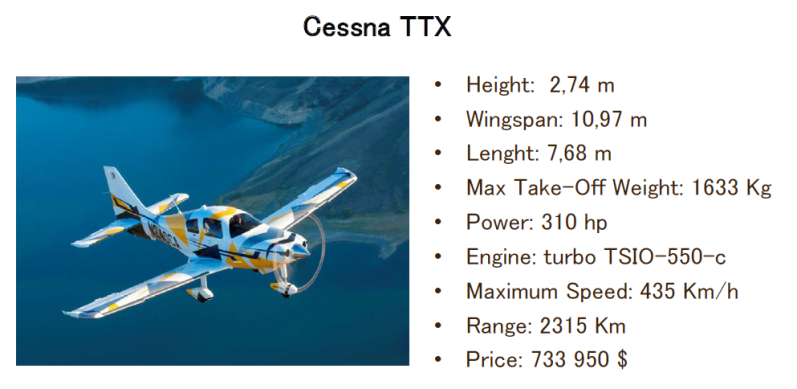 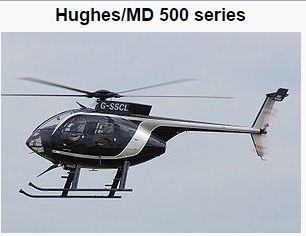 X3 airbus
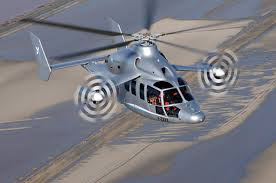 X2
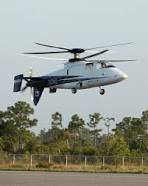 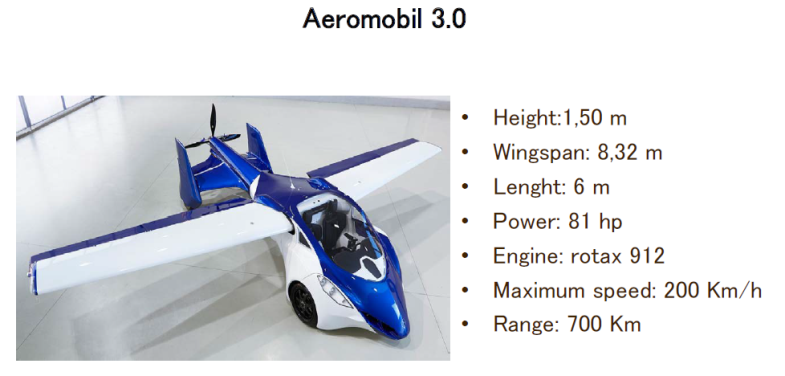 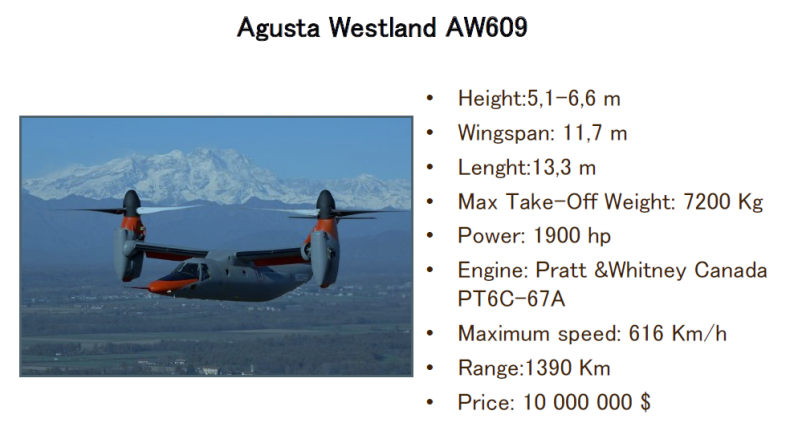 Mooney
Elytron
Pipistrel
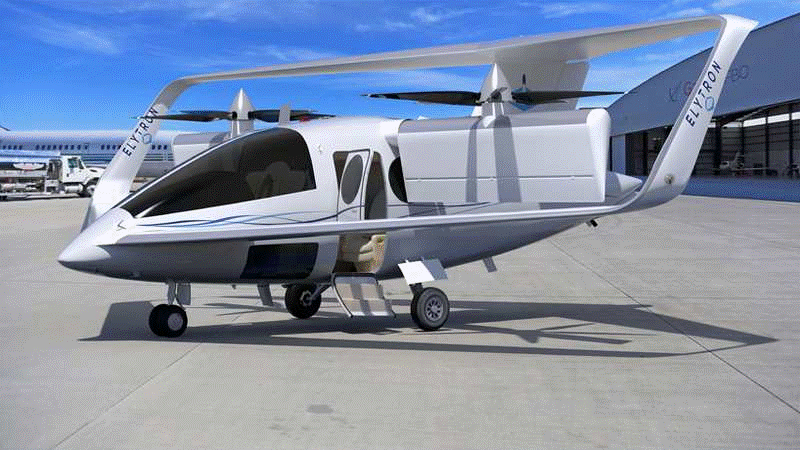 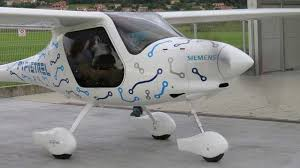 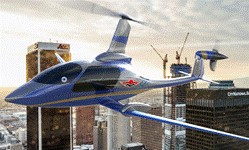 7
Other innovative projects
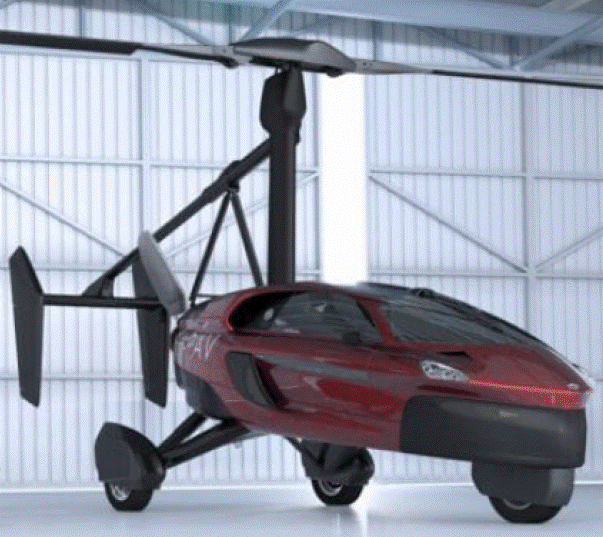 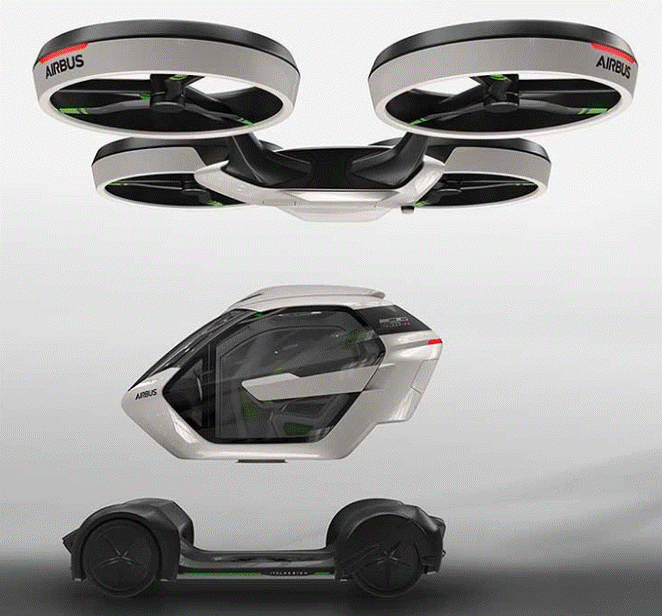 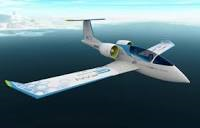 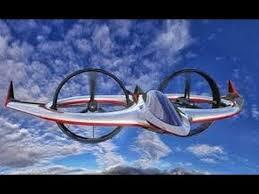 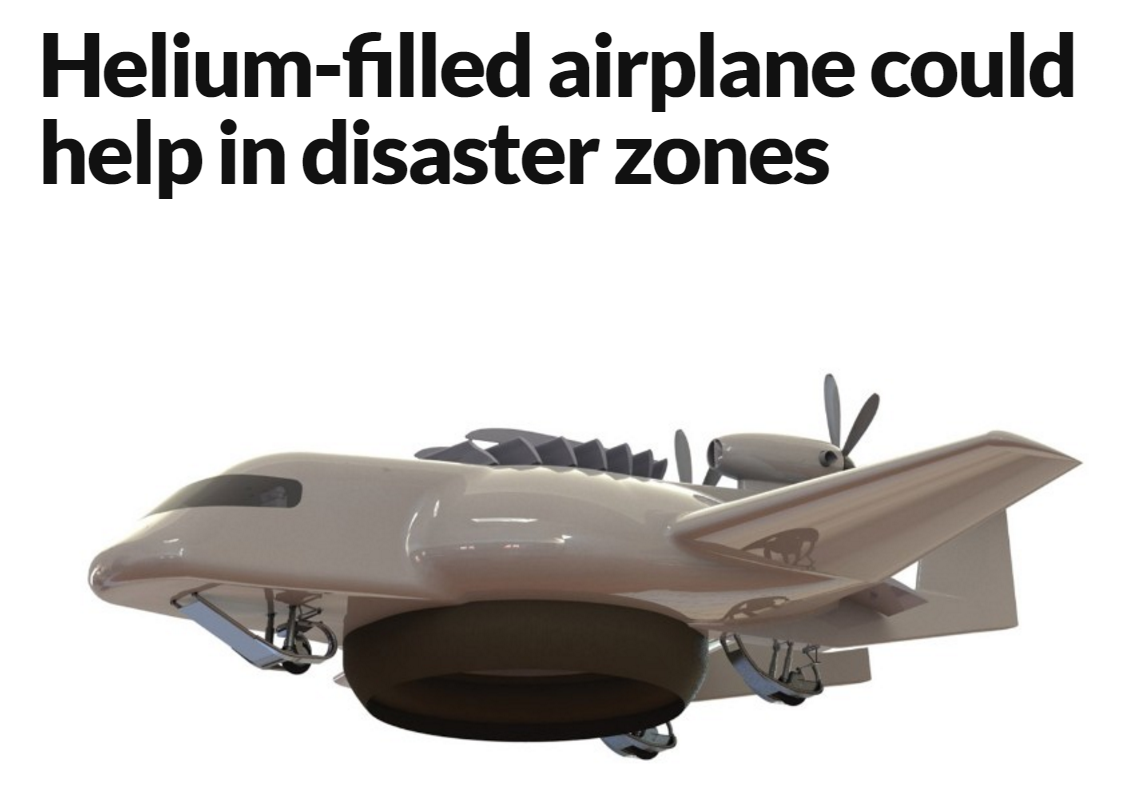 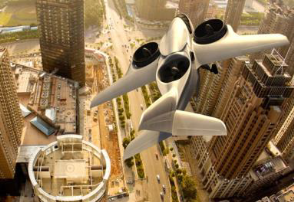 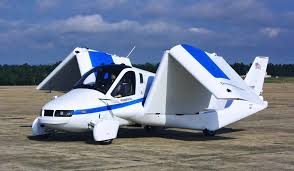 Agusta Westland
Zero (2015)
Airbus E-fan (2015)
Terrafugia (<2015)
Pal-V (2015)
Helium (2016)
Airbus (2017)
Trifan 600 XTI (2015)
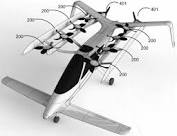 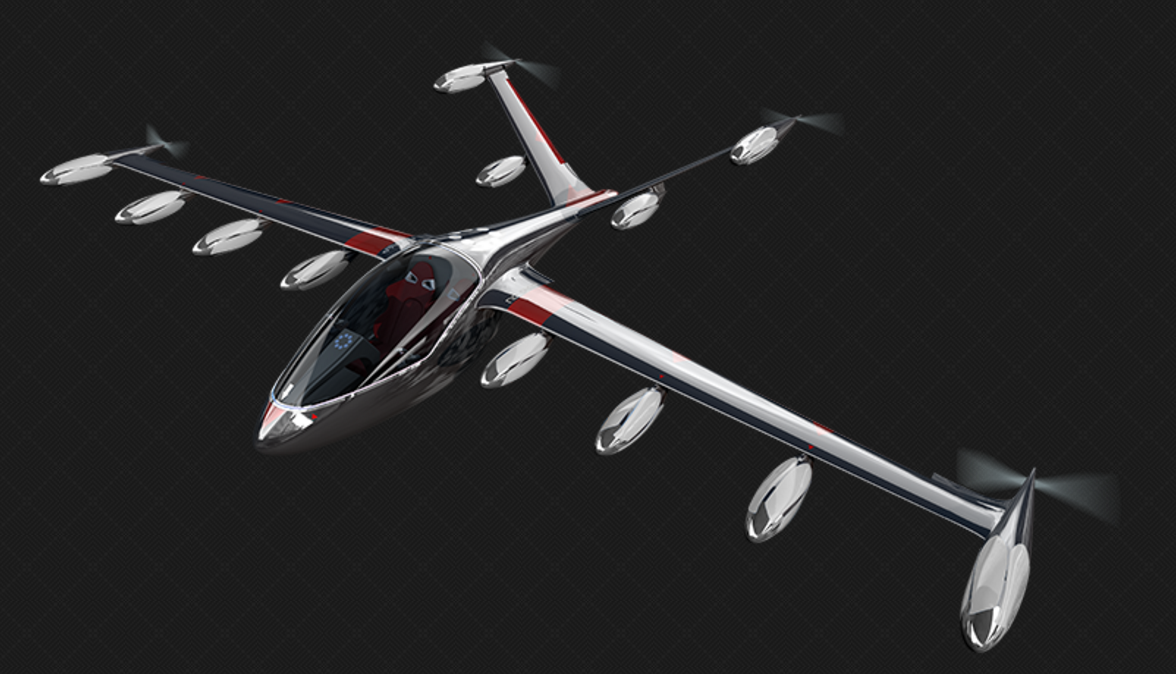 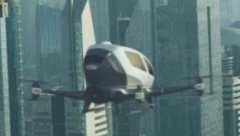 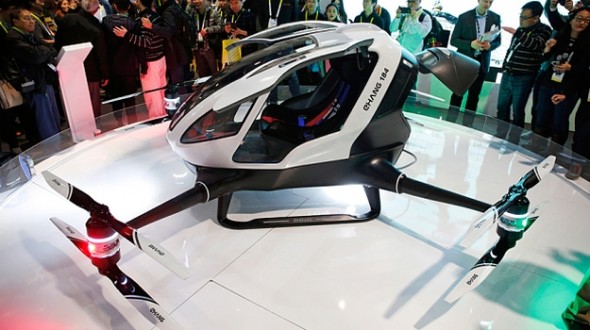 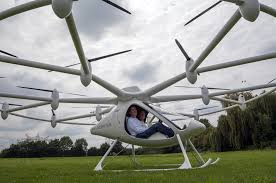 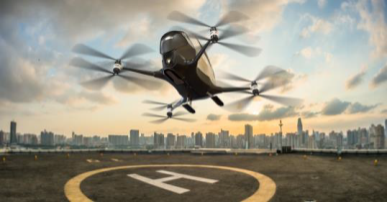 Joby (2016) ~ 100m€
Kitty Hawk (2016)
zee.aero (2016)
eHang (fin 2015)
E-volo (<2014)
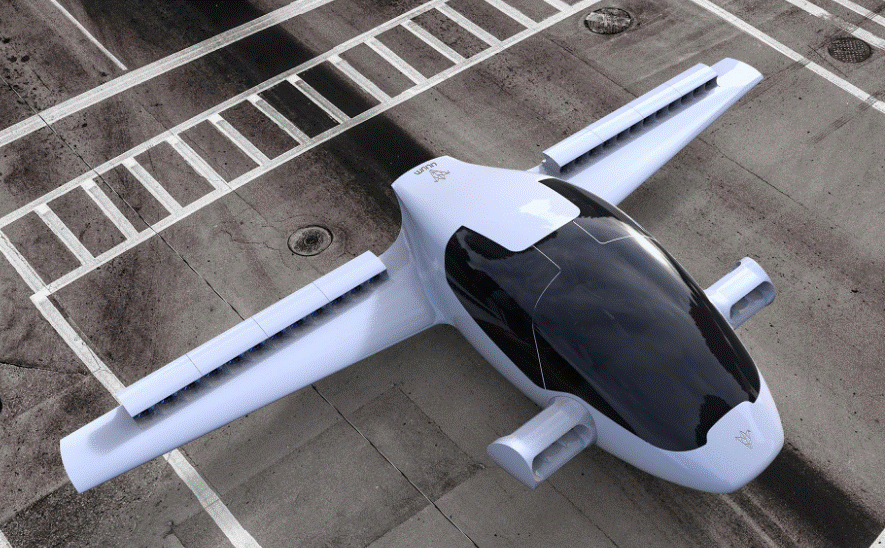 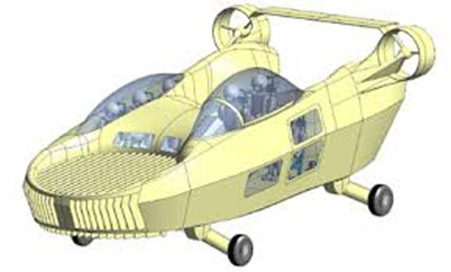 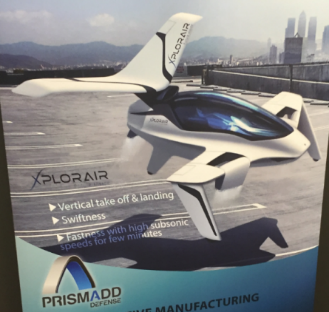 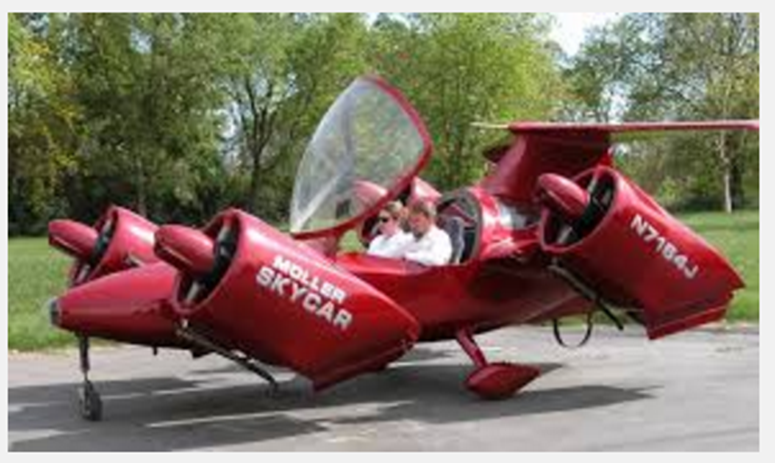 Lilium (2016) ~100m€
Xplorair (2016)
Moler skycar (<2016)
Urban aeronautics
(<2016)
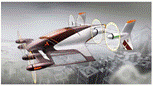 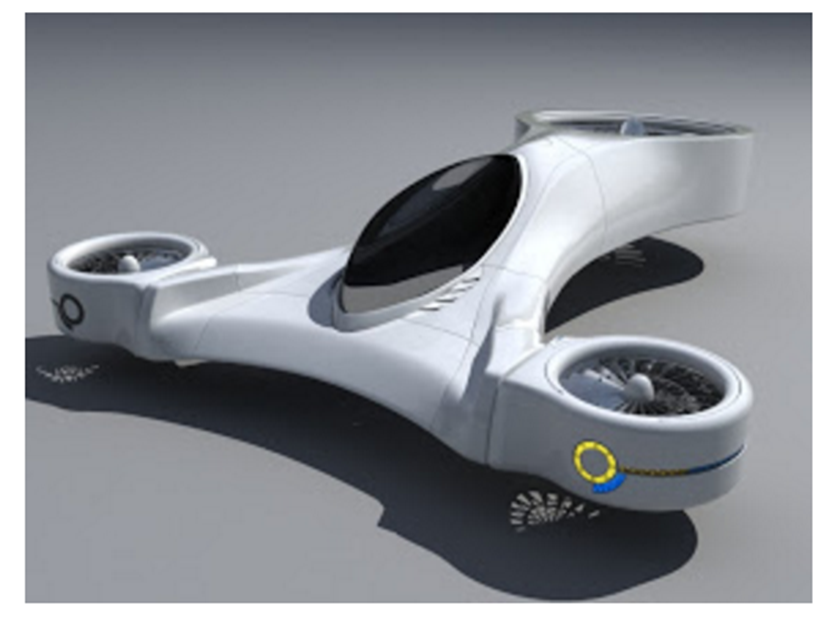 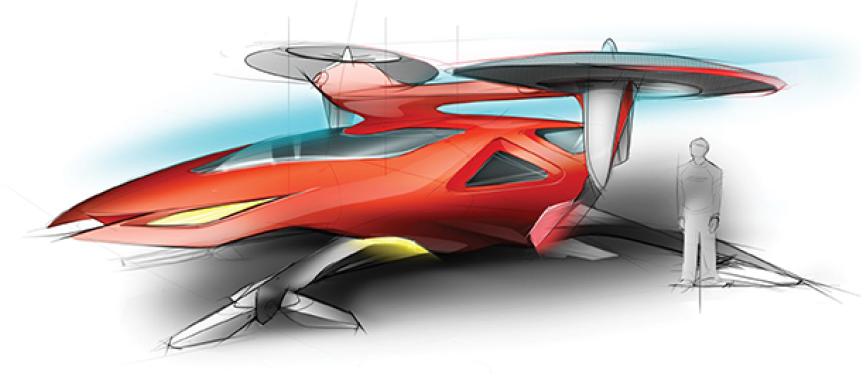 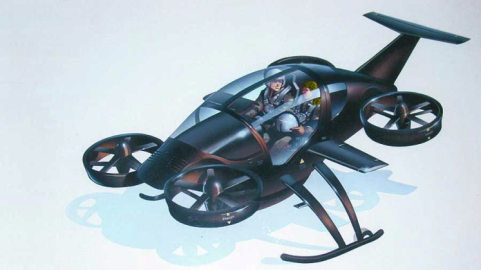 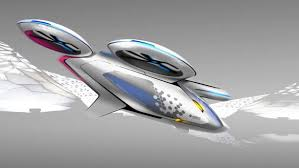 Boeing (2016)
Airbus (2016)
Macro industrie (2016)
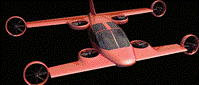 SoloTrek Springtail
Airbus Vahana (2016)
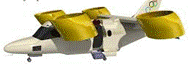 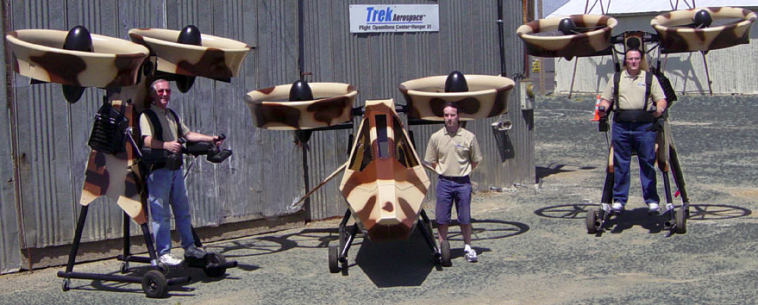 Mini-Bee (2016)
Olympus (2016)
Trekaero.com
8
Sujet : Mécanique de vol des appareils VTOL dont hybride tiltable
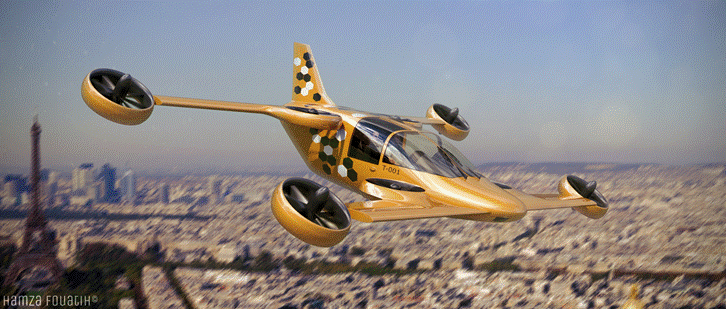 Drive your Aircraft !
9